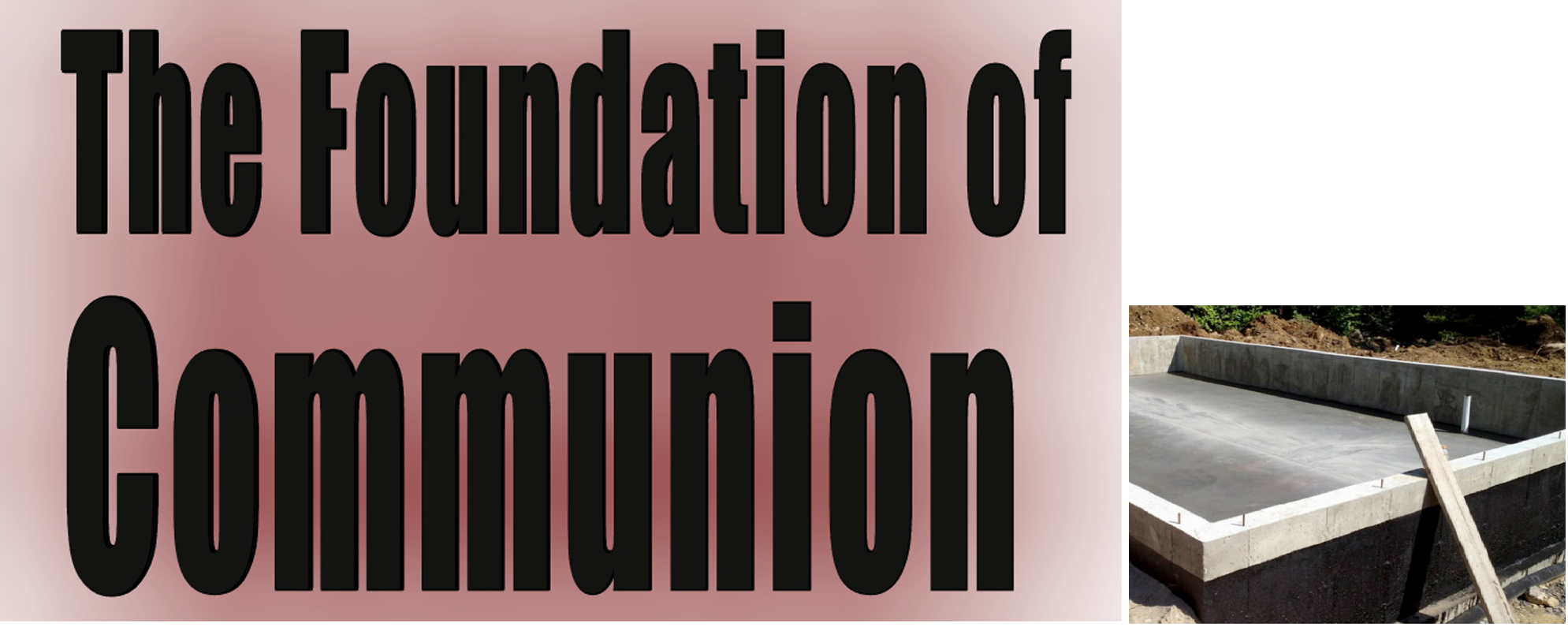 Pastor Mark Schwarzbauer PhDFamily Worship Center
The Old Testament is the New concealed and the New Testament is the 
Old Testament revealed
Communion is an extension of the Passover.  
It is also a call for exclusive love to have no other gods before Him.
Exodus 12:12-14
‘For I will pass through the land of Egypt on that night, and will strike all the firstborn in the land of Egypt, both man and beast; and against all the gods of Egypt I will execute judgment: I am the LORD. 13 Now the blood shall be a sign for you on the houses where you are. And when I see the blood, I will pass over you; and the plague shall not be on you to destroy you when I strike the land of Egypt.
Part One: Foundation of Communion
God sent the plagues to judge the gods of Egypt and call the people of Israel back to their first love and exclusive worship of Yahweh, the creator God.
Exodus 11:1-12:36 
The Passover and the life and 
death of the first born.
God sets them free 
to worship Him and establish them in the Promised Land 
where they can 
commune with Him.
Part Two: 
The Symbols of The
Passover
The Symbols of the Passover
The Exodus from the land and life of sin.
The Lamb symbolizes Jesus.
Without blemish (I Peter 1:18-19).
The blood covered the doorposts so the angel of death “Passed Over.”
The Symbols of the Passover
The eating in haste.
Dressed up and ready to leave.
Prepared to leave old life behind and follow God.
The Symbols of the Passover
Unleavened bread.
Leaven was a symbol of sin.
Removing sin from your life and lifestyle  (I Corinthians 5:6-8).
The Symbols of the Passover
Bitter herbs.
Symbol of the horrible life of slavery.
Reckoning life of sin as terrible and abhorrent.
The Symbols of the Passover
The memorial for life- communion…  I Corinthians 11:26 “For as often as you eat this bread and drink this cup, you proclaim the Lord’s death till He comes.”
 Encompasses Past Present & Future
Part Three: 
The Symbols of
Communion
The Symbols of Communion
Jesus as the Lamb of God who takes away the sin of the world.
I Corinthians 11:23-26
23 For I received from the Lord that which I also delivered to you: that the Lord Jesus on the same night in which He was betrayed took bread; 24 and when He had given thanks, He broke it and said, “Take, eat; this is My body which is broken for you; do this in remembrance of Me.”
I Corinthians 11:23-26
25 In the same manner He also took the cup after supper, saying, “This cup is the new covenant in My blood. This do, as often as you drink it, in remembrance of Me.”
26 For as often as you eat this bread and drink this cup, you proclaim the Lord’s death till He comes.
The Symbols of Communion
Communion. 
Bread symbolizes His body.
Cup symbolizes His blood.
The cup after supper = the third cup.  Exodus 6:6&7.
The Symbols of Communion
Exodus 6:6&7.
The first cup- I will bring you out.
The second cup- I will rescue you.
The third cup I will redeem you.
The fourth cup (at the Wedding Feast of the Lamb) I will take you as My people, and I will be your God.
Past Present & Future
Passover & Communion: 
The first commandment is given in Exodus 20- You shall have no other gods before Me.  God is love and calls for exclusive love and putting Him first.